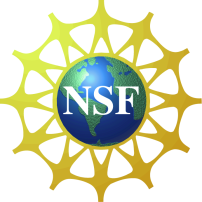 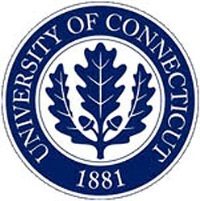 Design and Build of 
Calibration Device for Scintillating Fibers of Tagger Microscope
for use in GlueX’s Quantum Chromodynamics Experiment 
Probing the Confinement of Quarks and Gluons
By Emily Briere
Background Physics
Quarks
QED
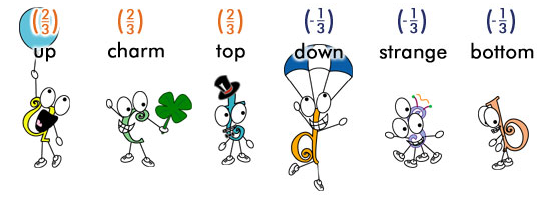 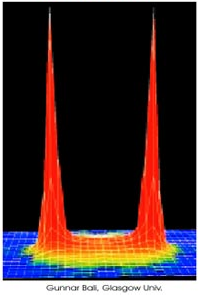 Hadrons
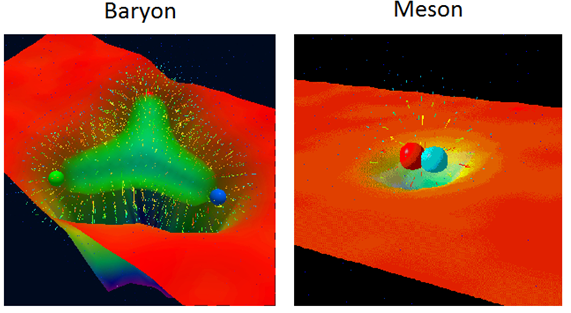 GlueX
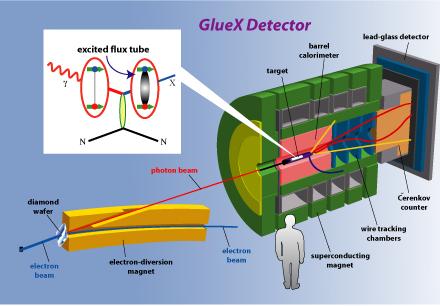 Create a virtual vector meson via photoproduction
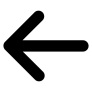 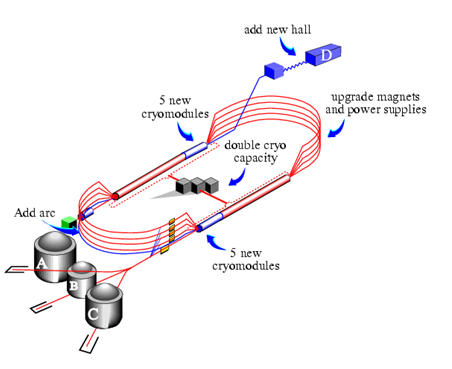 Hall D, Jefferson Lab, VA
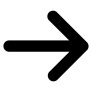 Tagger Microscope
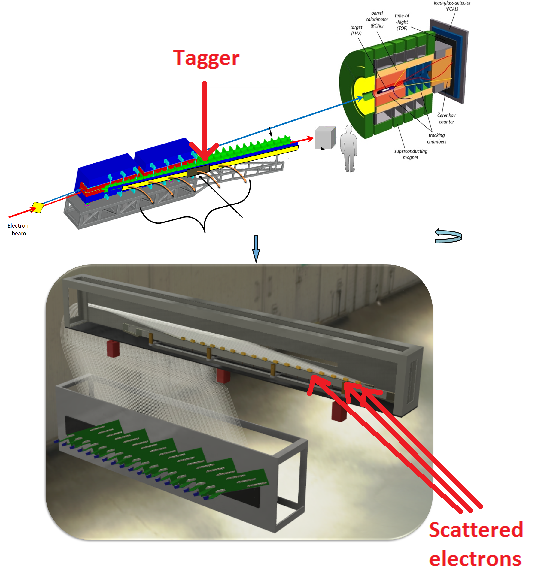 The two magnets bend the electrons. Different energy levels correspond to different bend angles.
Use this to “tag” photons with an initial energy.
1 Fiber = 2mm2
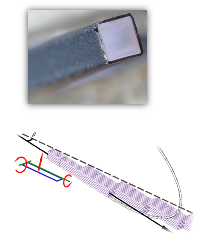 Calibration Device
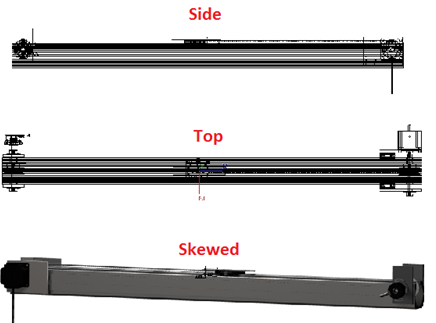 Need a calibration device to test fibers before experiment!
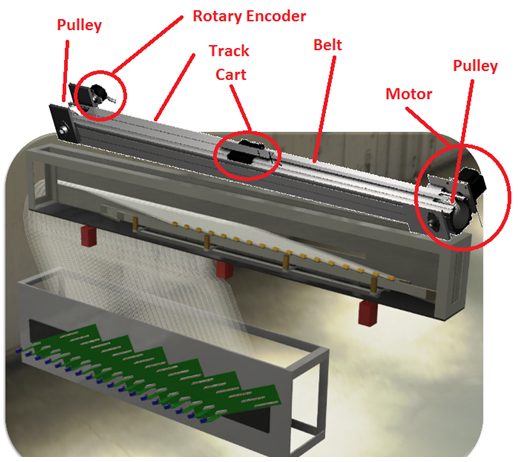 Cart slides above tagger and extends an “arm” down to flash a light pulse at the fibers
Electronics
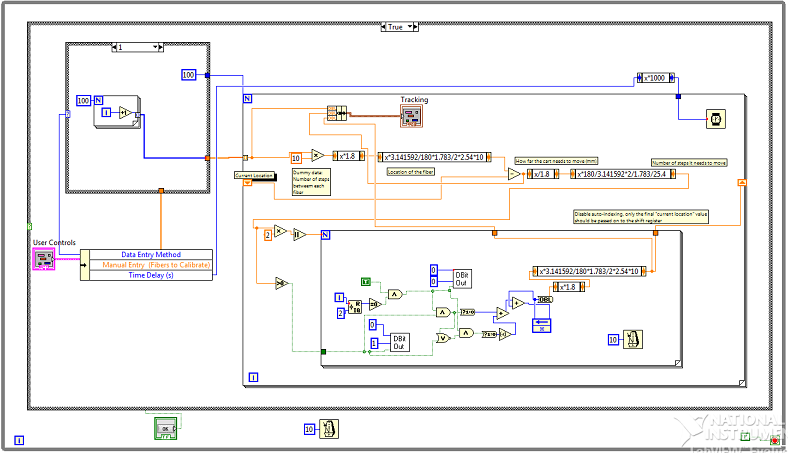 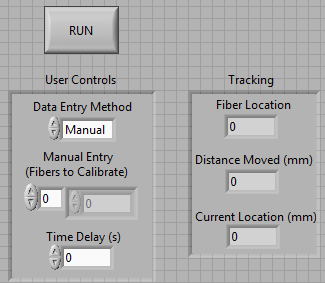 Mechanical movement controlled via LabVIEW
Method for Distributing Light
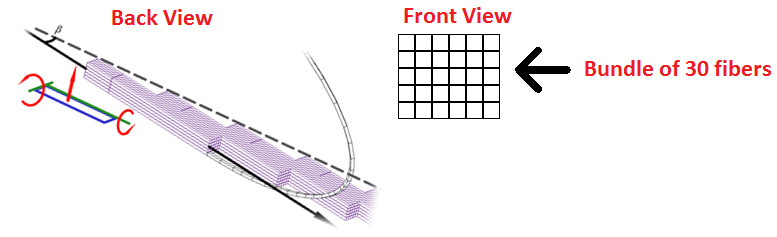 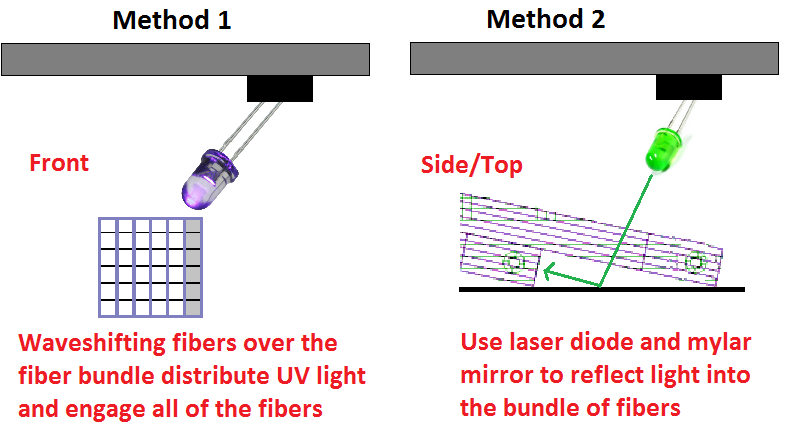 Why it Matters
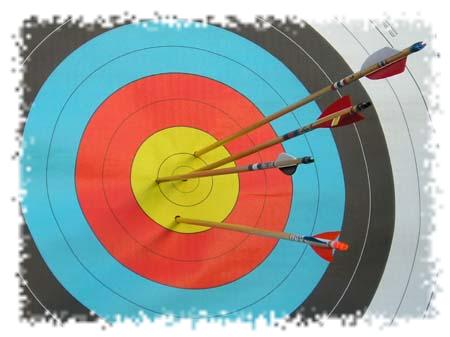 For GlueX:
Experimental Accuracy
Checking mechanism
For the World:
Understand a new part of physics
Technological advances
Energy advancements
Space travel
A new tool for comprehending the world around us
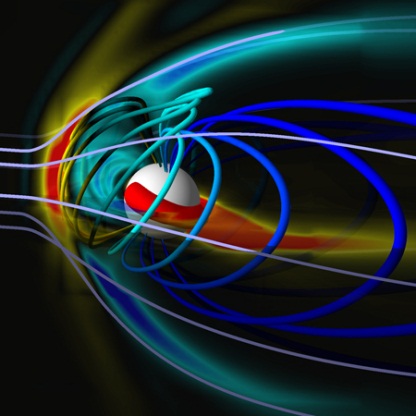 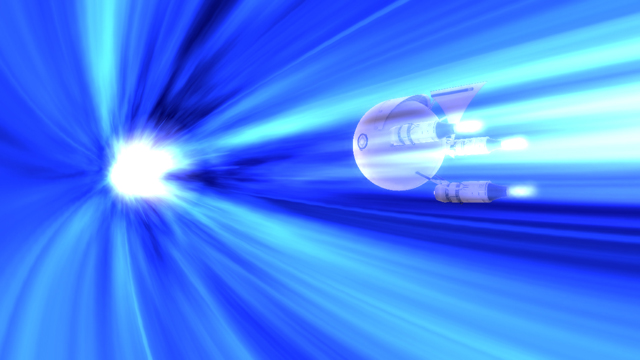 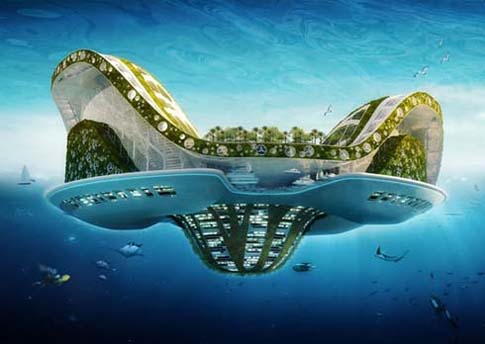 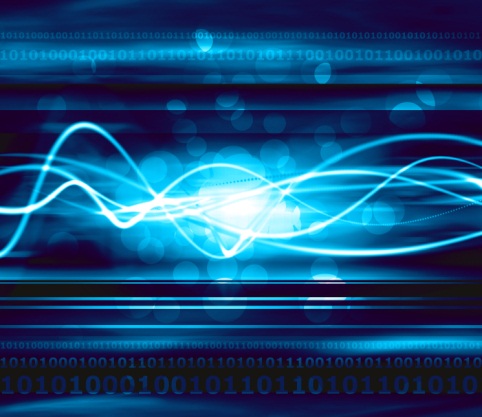